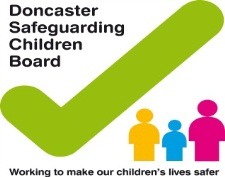 Neglect Training
Doncaster Safeguarding Children Multi Agency Training Pool
Objectives
To consider:
How we define neglect
Impact on childhood development
Identifying different types of neglect
Learning Lessons from Kyra Ishaq
Analysis of Serious Case Reviews
How we assess and intervene
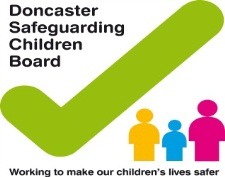 Ground Rules
Please switch all mobile phones off there will be regular breaks throughout the day.
Be prepared to contribute to the discussion.
There are no wrong questions.
Some of the information discussed may be upsetting.
Only one person talking at once as it becomes difficult to hear/follow discussion.
General housekeeping.
Pre course evaluations.
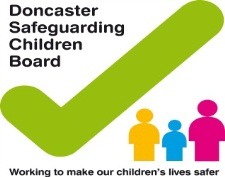 Introductions.
Spend a few minutes talking to the person next to you regarding their name, professional role etc.
This will be followed by a round of introductions.
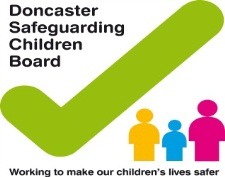 DSCB Business Plan and Strategic Priorities
SP3 Doncaster has effective arrangements for responding to key safeguarding risks ( particularly child sexual exploitation, missing children and neglect) promoting early identification and support to prevent escalation of risks to keep children safe.
3.4. to ensure and embed effective arrangements to respond to early signs of neglect; including for unborn children.
Draft neglect strategy written.
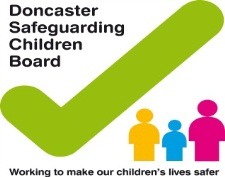 Defining Neglect
In your groups discuss and write down a definition of neglect.
Nominate one person to feedback.
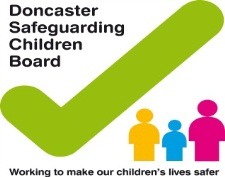 Two statutory definitions of neglect
A criminal offence under the Children Act 1933 defined as failure "to provide adequate food, clothing, medical aid or lodging for [a child], or ……failed to take steps to procure it to be provided“
focus on physical neglect rather than emotional or psychological maltreatment
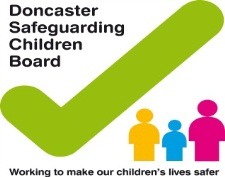 The civil definition of neglect Children Act 1989
Persistent failure to meet a child's basic physical and/or psychological needs, likely to result in serious impairment of the child's health/development. 
Neglect may occur during pregnancy e.g maternal substance abuse. 
May involve failing to provide adequate food, clothing and shelter (including abandonment); 
Failure to protect a child from physical and emotional harm or danger; ensure adequate supervision (including the use of inadequate care-givers); 
Or ensure access to appropriate medical care or treatment. It may also include neglect of, or unresponsiveness to, a child's basic emotional needs.
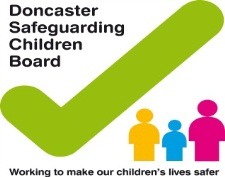 Children subject to CP Plans- Doncaster
Breakdown of categories as at 18/10/2015: 
214 children are subject to CP Plans under the category of Neglect
98 children are subject to CP Plans under the category of Emotional Abuse
30 children are subject to CP Plans under the category of Physical Abuse
14 children are subject to CP Plans under the category of Sexual Abuse
Total – 356
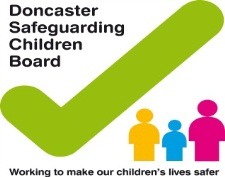 Difficulties with the Definition
Refers to “basic physical/ psychological needs” without offering clarity of “basic”. 
Suggests impairment should be “serious”- creates uncertainty as to the level of neglect required to trigger a referral.
Expressed in terms of the behaviour of the child’s caregivers – what they are failing do – says little about the impact on the child. 
Definition should be child-focused…what the experience of neglect means for the specific child.
Like other forms of child maltreatment, neglect needs to be interpreted in context ( Community Care Inform, 2015)
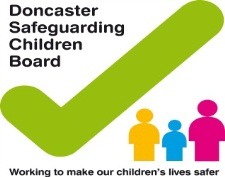 Horwath’s Definition
Failure to complete parenting tasks required to ensure… developmental needs of the child are met. 
Should take into account the age, gender, culture, religious beliefs ..of the individual child. 
Failure may be associated with parenting issues. It has occurred despite reasonable resources being available 
Whilst neglect is likely to be ongoing, one-off incidents and episodic neglect can affect the health and development of a child.” (Horwath, 2007, p38)
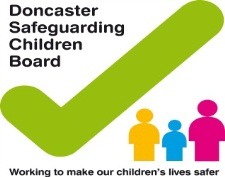 Empathy
"at the heart of neglect [...] is a lack or loss of empathy between the parent and child". NSPCC
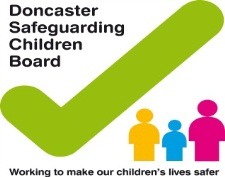 DSCB Procedures- Single Assessment
What are the developmental needs of the child? 
Are the parents able to respond appropriately to the child’s developmental needs? 
Is the child being adequately safeguarded from significant harm?
Are the parents able to promote the child’s health and development? 
“Assessments should be rooted in child development” Framework for the Assessment of Children in Need 2000.
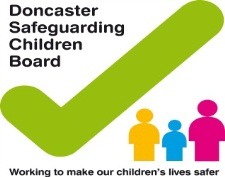 The Science of Early Childhood Development
Center on the Developing Child at Harvard University (developingchild.harvard.edu)
Addresses basic concepts of early childhood development helping to illustrate why child development—particularly from birth to five years—is so important.
The Science of Child Development
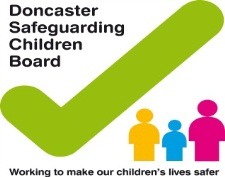 Key Points re Early Childhood Development
Biologically the brain is shaped by experience.
The importance of the “serve and return” interaction.
When children experience neglect this leads to a “wear and tear” effect.
Intervening early is important.
Neglect impairs the ability to learn as the cognitive and emotional functions of the brain cannot be separated.
The Science of Neglect
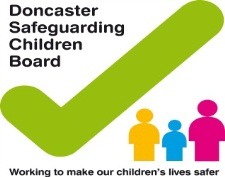 The Science of Neglect- Key Points
Children need to have responsive interactions with adults.
Neglect can cause a child to be “constantly bathed in stress hormones”
Interventions need to attune people to the serve and return process.
Harvard provide us with four levels of neglect.
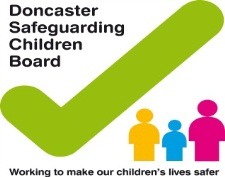 The four Harvard Levels of Neglect
Occasional inattention - not concerning, may potentially benefit a child’s development.
Chronic under stimulation- Impacts on development but children will show catch up with the right intervention.
Severe neglect in a family context- not being fed/bathed etc., puts a child more at risk of substantial deficits.
Severe neglect in institutional settings – alters the development of the brain architecture, constant change of care givers.
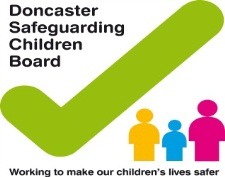 Child death reviews: Statistical First Release : Year ending 31 March 2015
60 children died as a result of deliberately inflicted injury, abuse or neglect. 32 had modifiable factors.
90 children died as a result of suicide or self harm (40 modifiable)
182 died as a result of trauma (104 modifiable)
321 died as a result of sudden unexpected unexplained death (177 modifiable)
74 Road Traffic Accidents (37 modifiable)
30 drowning (20 modifiable)
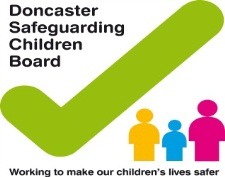 Ward and Brown
Severely suboptimal and abusive parenting  during the first 3 years of life has a disproportionately large impact on the infant/toddler brain. 
Helps us to understand the extensive evidence about emotional and behavioural development of very young children. 
For example, the persistent fear response, hyper-arousal, dissociation and disorganised attachments that have been widely identified
Harriet Ward – Decision Making within a Child’s Timeframe- You Tube.
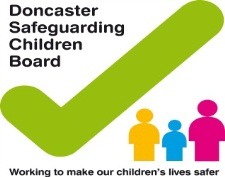 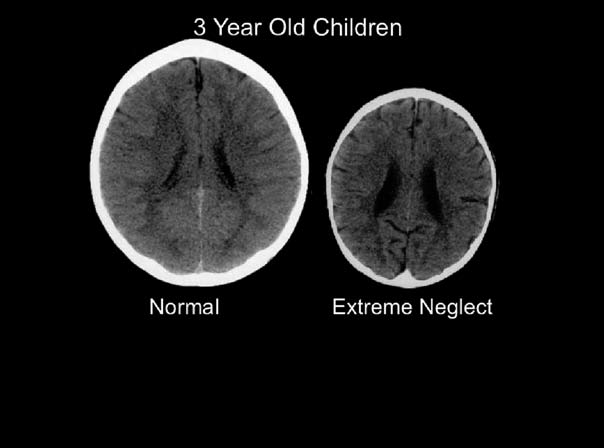 Counter argument – Wastell and White
Without details of case history for the neglected child, such an image is meaningless; perhaps the child was the subject of  trauma, or disability. We simply do not know. 
Mythological version of the infant brain is fast becoming part of the policy and practice.
Easily invoked to profound rhetorical and material effect. 
Debate regarding how well the brain can recover from neglect- e.g. Romanian orphans.
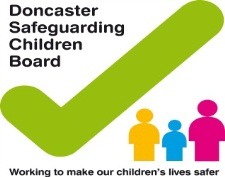 Group Activities 
In your groups think about  think the day to day experiences  for these children and record the following: 

What is the evidence for how well each child’s needs are being met in the six areas described ? 

Physical 
Emotional 
Supervisory
Medical 
Educational 
Socialisation
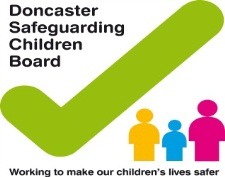 Mark and Sarah
Mark is seven. He lives with his parents and sister in a flat with no carpets and curtains. His bedroom is full of bin bags of rubbish, and his clothes are left mixed in with more rubbish on the floor. He sleeps on a stained mattress with an old blanket. The family’s flat is cold and in a poor state of repair. Mark’s parents keep their dogs inside and there is both dried and fresh excrement on the living room floor, walls and sofa. Mark’s sister is Sarah. She is three years old. Sarah and her brother haven’t received any childhood immunisations and they both regularly experience colds and gastroenteritis due to their living conditions. Sarah’s father has limited involvement in his daughter’s day-to-day care. Her mother doesn’t like the nursery, so she doesn’t take her there. Instead, Sarah spends long periods in a baby walker that has had its wheels removed. Mark attends school irregularly and his parents do little to encourage him to participate more. Mark and Sarah’s parents are struggling with addictions to drugs and alcohol, and find their children’s demands for attention and cuddles difficult to cope with. Sometimes they get angry with the children because they are not able to look after themselves.
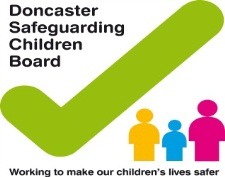 Mark
If the physical environment for Mark does not change, he will continue to have chronic health difficulties such as tummy upsets, which means that his school attendance will fall even further, impacting on his learning and friendships. He will be at home more often and looking to his parents for attention, with the result that his parents consider that he is making too many demands upon them. This is likely to cause Mark’s parents to become resentful.
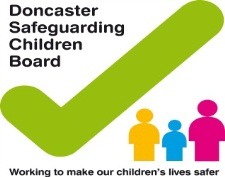 Sarah
Sarah’s lack of physical stimulation may impair her development of balance and motor skills. The lack of emotional warmth in the family may cause her to become withdrawn and passive, or to crave physical contact – even from adults she does not know. Frequently having colds and tummy aches is likely to make her seek even more cuddles and attention, which her parents may perceive as her being ‘demanding’ and ‘clingy’.
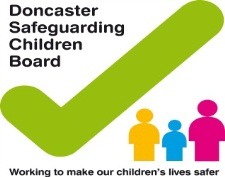 Aisha
Nine-year-old Aisha has spina bifida. Spina bifida is a fault in the development of the spine. For Aisha, this means that she is partially paralysed, leading to weakness in her leg muscles. She has crutches and ankle supports to help her mobility.​
Aisha’s grandmother, who looks after her, does not believe Aisha needs special treatment. She thinks too much of a fuss is made about it all. She doesn’t take Aisha for her regular hospital appointments or physiotherapy sessions, and does not implement the plan of physical exercise recommended​
She also does not believe it is necessary to use the special equipment provided, and has put it all in the shed. ​
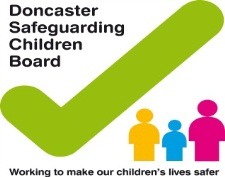 Aisha
The issue of medical neglect may be uppermost in people’s minds in this case, but the care Aisha is receiving is also likely to have an impact on her emotional wellbeing. She may feel depressed and start to believe she doesn’t deserve care. She may believe she is a burden on her grandmother. Her inability to access school and leisure activities will affect her educational achievement. It will also isolate her and affect her emotionally.
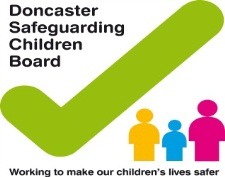 For other children, their needs are intentionally not met. This might mean that children are scapegoated, or held responsible for their lack of care. 
For example Mark and Sarah’s parents said that they did not take their children to the doctors because they did not deserve it, because they made too many demands on them. 
For other parents, they themselves have such high levels of need that they find it extremely difficult to put the needs of their child first.
The most important issue is whether a child’s needs are being met – not whether neglect is intentional. However, a good understanding of the reasons underlying neglect supports meaning for the child effective intervention.
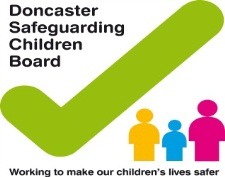 Forms of Neglect
Supervisory:  Children- not protected from danger and harm. 
Younger children-Greater risk of accidents. 
Older - failure to protect from risky behaviours such as substance misuse.
Medical Neglect: May include failing to seek treatment for emergency or acute illness.
Failure to provide care and treatment for chronic illnesses or disabilities.
Educational Neglect: 
When parents and caregivers do not adequately meet children and young people’s need for stimulation, or support them in education.
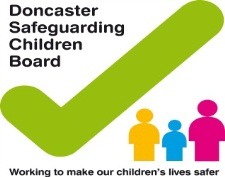 Forms of Neglect
Physical Neglect: Failure to provide for basic needs, including not providing adequate nutrition, clothing or shelter.
Emotional Neglect: Failure to meet and respond to children’s emotional needs and develop appropriate attachment relationships. Can include failure to promote a positive sense of self in the child or young person.
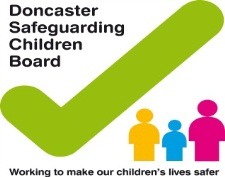 Forms of Neglect
Socialisation Neglect: A failure to take account of the need of the child or young person to engage positively with peers and significant others
Children may experience neglect in all aspects of their care (global neglect), or only some aspects. Neglect often co-exists with other types of abuse.
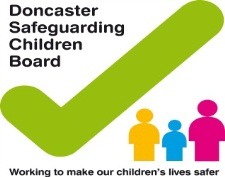 A  Framework
The form the neglect takes, and the aspects of the child or young person’s life that are affected.
Its persistence and pervasiveness.
The impact from the point of view of the child.
What has caused the caregiver to neglect the child.
Whether neglect is intentional or unintentional, and if the caregiver has commitment and capacity to change.
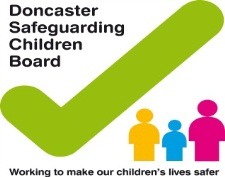 Assessing ability and commitment to change
Horwath (2007, 2013) has developed a model to help evaluate the commitment and effort shown by parents in response to professional interventions.
High effort and high commitment: Leads to a genuine commitment to change for children. For example: “I understand the importance of Jenny having her immunisations and I took her to the clinic last week.”
High effort and low commitment: Leads to compliance and seeking professional approval, without actual change for children. For example: “I am going to take for her immunisations because it says I must do it in the child protection plan.” 
Low effort and high commitment: Leads to tokenistic efforts to create change for children. For example: “I am happy for Jenny to have her immunisations as long as the children’s centre organises a taxi.”
Low effort and low commitment: Leads to avoidance and means little change for children. For example: “I don’t care what people say, Jenny does not need to have any immunisations and there is no point taking her”. It is important that professionals pay close attention to the capacity of parents and caregivers to change as part of a response to childhood neglect.
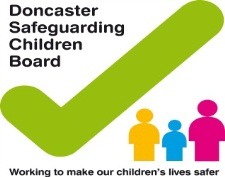 Child I
Would applying the framework have made a difference to the professional view of Child I and her family?
Even if the tragedy had not occurred without intervention what would have been the likely outcomes for the children.
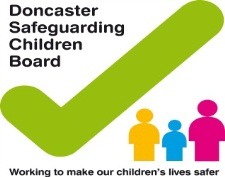 Parliamentary Education Committee: Neglecting Neglect
Dr Brandon argues "because often the families where there is neglect are very complicated, difficult and confusing for practitioners, they can overwhelm individuals working with families, so they fail to see what is in front of them”
NSPCC called for an overhaul of guidance to social workers, arguing that, at present, they are encouraged to adopt an approach of "waiting for neglect to persist" before intervening.
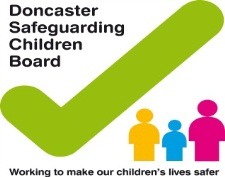 Neglecting Neglect?
Evidence suggests children are left in neglectful situations too long after they have come to the attention of professionals. 
Magistrates' Association "magistrates are faced on many occasions with cases of neglect where there has been an extensive chronology of a referral being made, some work being done then the case being closed and for this pattern to repeat itself several times over a period of years and eventually for care proceedings to be sought".
Family Justice Review concluded  "evidence suggests that local authorities can wait too long before they start proceedings and are not always sufficiently focused on children's timescales, underestimating the impact of long term neglect and emotional abuse
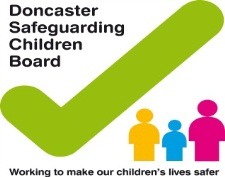 Neglecting Neglect?
General agreement that a failure to act on neglect was often the result of a system which looked for "a trigger" for action. 
Assessment procedures have given undue weight to incidents of abuse at the expense of patterns of neglect. The inability of the system to respond to patterns rather than incidents is also highlighted by Munro.
Neglect is a "chronic, corrosive condition which may deteriorate over a long period without reaching a specific crisis” Ward 2012.
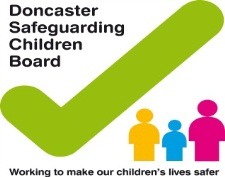 Khyra Ishaq
Khyra Ishaq
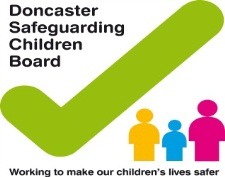 Immediate Family
Father 
   Ishaq Abuzaire    
36 years
Step – Father 
       Junaid  Abuhamza 
34 years
Mother 
       Angela Gordon
36 years
Surviving Sibling 
12 years
Surviving Sibling 
11 years
Surviving Sibling 
9 years
Surviving Sibling 
8 years
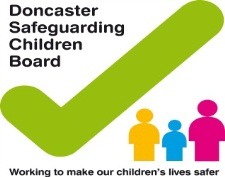 Khyra Ishaq
7 years
Surviving Sibling 
4 years
[Speaker Notes: Speaker Notes

Slide 2 -]
Findings
Mother – 15 Years custodial sentence for 
Manslaughter and 5 offences of child 
cruelty.

Prohibited from working with children


Step Father – 15 years custodial sentence for 
Manslaughter and 5 offences of child cruelty. 
IPP sentence was granted 

Prohibited from working with children
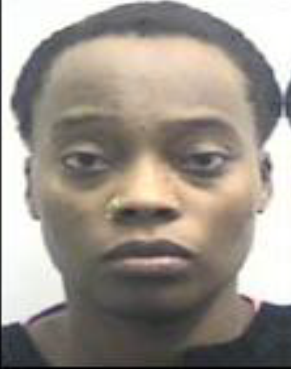 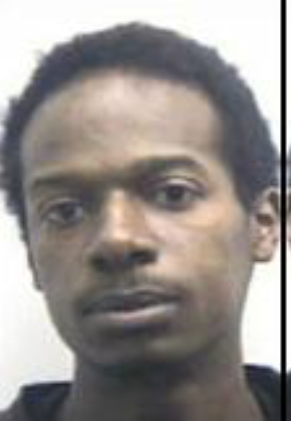 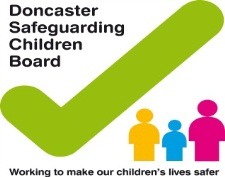 [Speaker Notes: Speaker Notes - 

Slide 4 –
An IPP sentence is an indefinite sentence and means that in this case the stepfather will serve a minimum of 15 years before being allowed to apply for parole.  If parole is granted he will be released on a license which will last for the whole of his life. 

.]
Key Areas of the Serious Case Review Investigation
Cause of death – infection/malnutrition
Khyra & surviving siblings – all suffered neglect and abuse
Historical abuse – childhood experience of step father 
Organisational processes – 11 agencies involved
Mental Health – Mother and Stepfather
Community - transient/diverse/closed door mentality
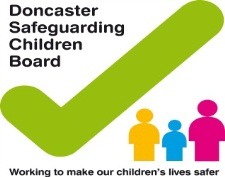 [Speaker Notes: Speaker Notes:-

Slide 5 –
The Serious Case Review by Birmingham Safeguarding Children Board, published two years after Khyra died identified these key areas for investigation.

Cause of death – Infection/Malnourished – the investigation revealed that Khyra had been removed from school in December 2007 and was subjected to a punishment regime which included standing outside in the cold for long periods, having cold water poured over her and being beaten by a bamboo cane.  A post-mortem on Khyra found 60 marks, 34 of which could have happened a week before her death – 8 were consistent with being struck by a cane.  In addition, Khyra and her 5 siblings were deprived of food and prevented from entering the fully stocked kitchen by a bolt fixed out of their reach on the door.

Khyra and the surviving Siblings – The six children were all under 12 at the time of Khyra’s death.  4 of them, including Khyra had special educational needs.  In January 2007 the three oldest children and Kyhra all attended the same school, whilst the fourth, as a consequence of his special needs, attended a special school, leaving one at home, under school age. 

The relationship between Mother and both schools began to determinate and the issue of food was a major factor in this.  At first the Mother raised concerns with school about how greedy the children were, but in December 2007, the staff at Khyra’s school noted that there was clear evidence that Khyra was stealing food from other children and that other siblings within the family were indicating traits towards food and feeding.

On 7 December 2007 Khyra was absent from school, the school telephone the mother, who informed them that Khyra would be educated at home from then on.

The other children continued to attend the school and on attending a meeting the mother became aggressive towards a class teacher – 3 days later (17 December) the children attended the school for the last time and the school referred their concerns to Children’s Social Care.

Children’s Social Care did not respond appropriately – the school rang and re-referred the case but was told to contact the Police for a safe and well check which the school did.  Police attended at the property saw Khyra on the doorstep and in their report Khyra was described as “fine and well”.

21 December – Mother rang Special Educational Needs Assessment Service to say that she had removed Khyra and some siblings from school and wanted them educated at another school.  The reason given were bullying by children and teachers and a lack of progress and for calling the Police the previous week. Mother also confirmed she would not attend any meetings with the school and wanted the contact number to lodge a complaint about the school.  The same day she contacted Education Welfare Services to advise them of her decision and the reasons.  She stated that until an alternative school was found she would home educate them. 

No appropriate action was taken by Children’s Social Care over the following weeks, with the next recorded incident being on 8 January 2008 when a letter signed by the Mother was received by Special Educational Needs Assessment Service copying Education Welfare Services, in which she stated that she intended to educate some of her children at home.  On 16 January Education Welfare Services phoned the mother and completed an Educational Otherwise form on the phone.

No further action was taken relevant to Khyra’s welfare until 25th January when the Council phoned the mother who refused to allow them to visit the home.  Three days later the Educational Social Worker received a referral concerning different members of the family which prompted a home visit though a note was left as they received no answer.  On the same day the Headmaster of the school Khyra and her siblings had attended requested advice from Children’s Social Care on de-registration of children from school and queried whether a CAF was appropriate.  It would seem that the CSC did not take their concerns seriously!

On 30 January a series of phone calls between partner agencies and the mother took place resulting in Children’s Social Care finally accepting that an initial assessment should be completed by them.  A visit was made to the family home to complete the assessment on 21 February – over two months after Khyra’s school had initially raised their concerns.  Again, a note was left as there was no answer.

Further enquiries and visits were made to the family home by agencies involved and throughout the mother and her partner demonstrated hostile/aggressive behaviour resulting in the mother lodging a complaint of harassment against Children’s Social Care.  A further planned visit did not go ahead because of the complaint.

On the 21 April the case was discussed at a Children’s Social Care supervision meeting with the Social Worker and it was agreed that the case could be closed because home tutoring had been approved.

During the SCR timeline one significant piece of information , relating to the only sibling still attending school was recorded, which was a school medical  report dated 7 May 2008 .  The report described the child as thin, weak, tired; keen to participate in activities except swimming as mother did not want this child to swim.  Behaviourally, whenever food was available  he would constantly ask for more and did not chew food.  A further review was recorded arranged for the following September….this information was not shared or referred to other agencies.

The next incident recorded was on 17 May 2008.  Mother rang for an ambulance some time before 6.00am.  Khyra was admitted to hospital at 6.05am and just twenty minutes later she was pronounced dead. 

Historical Abuse
Evidence that the domestic regime of punishment introduced by Abuhamza originated from his own upbringing was heard in court.  As a child, he was regularly beatenhad witnessed his father beating a sister to death. Kyhra’s mother became party to the regime.

Organisational Processes

There were a number of early missed opportunities for intervention by professionals. Three incidents during March 2006 were not progressed, either by failures of paperwork to reach the correct departments, failure to follow safeguarding procedures or to conduct thorough checks prior to case closure, resulting in any knowledge and intervention remaining purely single agency at that stage.

The issue of food first appears on professional records during March 2007, following a handwritten letter from the mother to one school and a face-to-face meeting at another to discuss the children's eating habits, including a suggestion from the mother that the child was stealing food from other children whilst in school, a situation of which the school at that time were unaware.  

On other occasions, information was shared, but professional responsibility was not maintained. A health visitor referred concerns of domestic abuse to children's social care during February 2007, but did not maintain any contact or support to the family following the referral. The safe-and-well check conducted by the police, in December 2007, in response to a professional request from the school, appears to have hardened the mother's resistance to further professional intervention.

In addition, two attempts were made by members of the public to share their concerns, one by a telephone call, the second by a referral in person at a children's social care office in March 2006. This information was not acted upon. Between 1998 and 2008 the children missed a minimum of 129 professional appointments.

The serious case review also said her removal led to her becoming isolated and vital attempts by agencies to see her were hampered as access became further restricted.  It said her death was preventable and blamed a lack of communication between agencies and the need for better assessments.  The report, said the current legislation for the assessment requirement for home education was "weak“ and that there was "no mandate to monitor, assess or inspect the quality of home education provision once approval has occurred," 

"This situation is particularly advantageous for parents who may wish to conceal abuse."

Mental Health – Abuhamza suffered from Schizophrenia.  Gordon was severely depressed at the time of her daughter’s death.

Community – Diverse/transient, language barriers, lack of community spirit, a closed door mentality existed within the community.]
Historical Abuse
Evidence ascertained through the criminal process that the domestic regime of punishment introduced by Step-Dad originated from his own upbringing was heard in court

As a child, he was regularly beaten and had witnessed his father beating his sister to death

Khyra’s mother became party to the regime
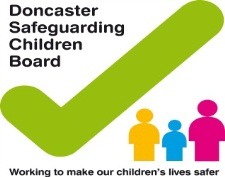 Mental Health
Junaid Abuhamza
Suffered from Schizophrenia


Angela Gordon
Severely depressed at the time of Khyra’s death
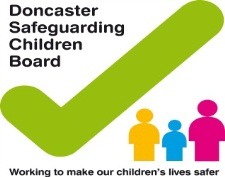 [Speaker Notes: Speaker Notes
Slide 10 – Junaid was known to mental health but had not engaged with services……]
Key issues
Ensuring better systems are in place for the delivery of school health services and the monitoring of school weight and height checks.

Ensuring that the police are not used as a substitute for comprehensive multi-agency safeguarding procedures.

Ensuring that effective assessment processes are in place where a child is referred to Children’s Social care Services.

The provision of training and guidance for professionals working with challenging and aggressive parents and carers. 21 January 2008 Mother made a formal complaint of harassment.
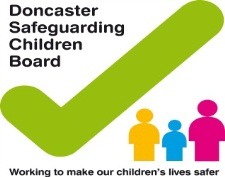 [Speaker Notes: Speakers Notes:- 

Slide 10 – in this case despite the effort of the school to alert Children Services any response was slow and ineffective.  Professionally challenging partners may require escalalting concerns to management level…..]
Key issues
Ensuring better systems are in place for the delivery of school health services and the monitoring of school That the Secretary of State for the Department of Education reviews home education legislation to incorporate safeguarding responsibilities.

Ensuring that GP’s are aware of their responsibility to communicate safeguarding concerns arising from their interaction with children and families.

Ensuring that education otherwise service (home education) demonstrates a prioritisation of the safeguarding of children educated at home.

Ensuring that social care staff receive appropriate support and supervision of their practice.

Calling upon the Children’s Trust partnership to initiate a public awareness campaign to enhance understanding of how  communities can contribute to safeguarding of vulnerable children.
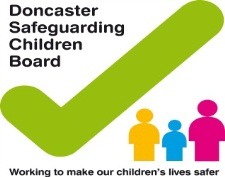 [Speaker Notes: Speakers Notes:- 

Slide 10 – in this case despite the effort of the school to alert Children Services any response was slow and ineffective.  Professionally challenging partners may require escalalting concerns to management level…..]
Community
Diverse / transient
Language barriers
Lack of community spirit
Community mentality described as ‘closed door’

Despite this, two reports were made by members of the community
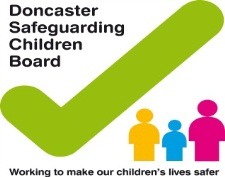 [Speaker Notes: Speaker Notes
Slide 11
The family home was on a  street of large Victorian terrace properties, mainly private rented with a high turnover of tenants]
Key Findings- Brandon
Neglect is much more prevalent in serious case reviews than had previously been understood. (Neglect found in 60% of the 139 reviews from 2009-2011)
Neglect can be life threatening and needs to be treated with as much urgency as other categories of maltreatment.
Neglect with the most serious outcomes is not confined to the youngest children and occurs across all ages.
Possibility in a very small minority of cases neglect will be fatal /cause grave harm should be part of a practitioner’s mind set. Not to be alarmist but to discourage from minimising or downgrading the harm that can come from neglect and prevent drift.
The key aim is to ensure a healthy living environment and healthy relationships for children. Prevention and early help are crucial, so too is later stage help for older children living with consequences.
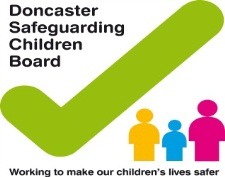 The Context of Neglect and SCR’s
Draws on information from over 800 cases between 2003 and 2011.
SCR’s are not a reflection of typical child protection practice. In most cases with similar characteristics a child will not come to such catastrophic harm. 
However there is learning about how risks of harm accumulate and combine and the points at which intervention might successfully help to contain the risks.
The learning is important for all children where they do not see  a social worker, as for those children with known child protection risks.
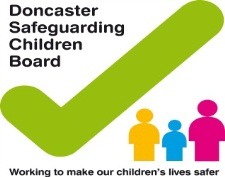 Characteristics of children and families where children have suffered neglect
Children’s Ages: Neglect features across all age ranges. Neglect with the most serious outcomes is not confined to the youngest children.
Gender: A higher proportion of serious case reviews concerned girls with a CP plan for neglect than boys (57%/43%). This is in contrast to CP plans for neglect nationally (i.e.not SCR cases) where only 44 per cent of plans are for girls.
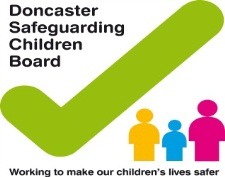 Characteristics of children and families where children have suffered neglect
Family size: Serious case reviews tend to feature families of a larger size (with four or more siblings) than found in the general populatoion. Almost one in five families were large in size.
Parental drug and alcohol misuse: these parental characteristics (known to be associated with neglect) were higher. Rates of domestic violence were not higher.
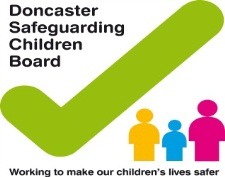 Looking at 2005–2011, using a narrow definition of officially substantiated neglect, we found neglect in 16 per cent, or approximately one in six (101), of the 645 serious case reviews. In each of these cases the child had been the subject of a child protection (CP) plan for neglect at some point in his or her life.
• For 59 children, a CP neglect plan was in place at the time of their death or serious harm, for the other 42 children the plan had been discontinued. This shows that some children living with substantiated neglect may be at risk of death, and not just long-term developmental damage.
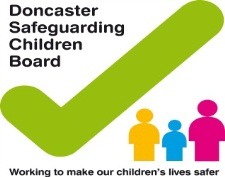 Types of Neglect
Brandon identifies six themes or categories of neglect that contributed to death or serious harm.
In your groups see if you can work out what they are?
A hint is to consider the different ways in which children die.
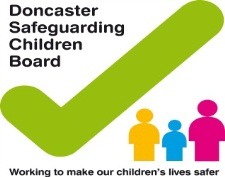 Six themes
Malnutrition
Medical neglect
Accidents with some elements of forewarning
Sudden unexpected deaths in infancy
Neglect in combination with physical abuse
Suicide among young people
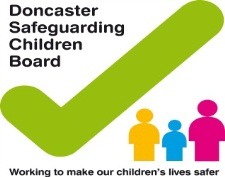 Suicide among young people
Long-term history of neglect having a catastrophic effect on a child’s mental wellbeing.
Learning points:
 Young people with long experiences of chronic neglect and rejection find it very difficult to trust and may present as hard to help.
The root causes of young people’s behaviour needs to be understood so that professional responses do not confirm young people’s sense of themselves as unworthy and unlovable.
Young people in care often feel compelled to go back home even if it means more rejection. Once back home, young people and their families need a high level, intensive support not a low level service.
At the age of 16 young people lose the protection of school and have no equivalent protected route to adulthood and few routes out of a neglectful situation at home.
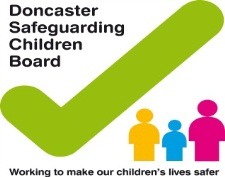 Malnutrition
Malnutrition is defined as ‘life-threatening loss of weight or failure to gain weight or serious consequences of neglecting to nourish the child’. Learning points:
• None of the children who died or nearly died from malnutrition were in the child protection system. Contact with any agency was almost non-existent by the time of the child’s death or serious harm.
• Increased isolation of a family adds to the invisibility so malnutrition is not recognised. Isolation of the child means that very poor relationships between the child and caregiver cannot be observed by professionals or the public.
• Changes in the parents’ or carers’ behaviour (for example an increasingly hostile manner of engagement or a complete withdrawal from services) can signal life threatening harm for a child being severely neglected and malnourished.
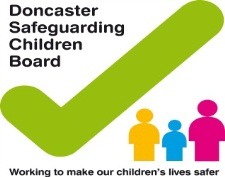 Medical Neglect
Medical neglect resulted in the child dying or nearly dying because parents neglected to comply with medical advice.
Increased stress on the caregiver while coping for a child with complex                            health needs, and their diminished willingness or capacity to administer medication, was missed.
Professionals tended not to challenge parents’ behaviour when medication was given erratically or consider reasons for parents’ reduced compliance with advice.
Undue professional optimism can mean the impact of medical neglect and the danger for the child is missed and thus no referral is ever made.
Health professionals sometimes appear to shield parents from children’s social care.
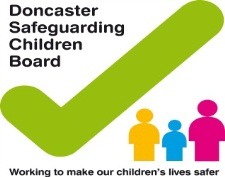 ‘Accidents’ with some elements of forewarning
The child was harmed or killed as a result of an accident but there were elements of forewarning within a context of chronic, or long-term neglect coupled with, or producing an unsafe environment.
There was drift and lack of a sense of urgency among professionals, even when the risks of harm through poor supervision had been highlighted by a CP plan in the category of neglect.
 This is a systemic problem when drift and confusion is prompted by overwhelming workloads, high staff turnover and high vacancy rates alongside numerous unallocated cases.
 Professionals were tolerant of dangerous conditions and poor care and some children’s demeanour and behaviour were optimistically interpreted as ‘happy and playful’, when they were living in an unsafe environment and had signs of poor developmental progress.
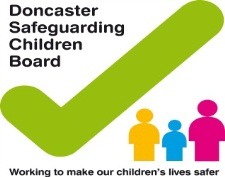 Sudden unexpected deaths in infancy
“Unexplained infant deaths, within a context of neglectful care and a hazardous home environment’.
The particular vulnerability of young babies in highly dangerous living conditions can be missed by practitioners who should be on high alert in these circumstances. This can be especially relevant when working with large families where the needs of individual children can be lost.
 Professionals can be falsely reassured about a baby’s safety even when the infant is the subject of a CP plan for neglect. A good relationship between a baby and parent cannot keep the infant safe for example when co-sleeping with a parent who has consumed drugs or alcohol.
 Intervention to prevent SUDI where there are known risk factors (smoking, substance misuse and co-sleeping) is not always followed through with families.
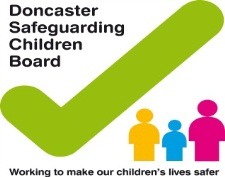 Neglect in combination with physical abuse
Assumptions about neglect masked the physical danger to the life of the child.
In these cases there tended to be a gradual dilution and forgetting of concerns about the risk of physical harm which would be overtaken by a ‘this is only neglect’ mind set.
The neglect label meant that the real risks from physical assault as well as from neglect were not taken seriously.
The danger here is that in categorising children as experiencing neglect, less attention is paid both to the neglect itself and to the other risks they face. In particular, neglect does not preclude physical abuse.
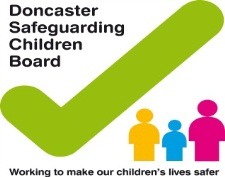 Maintaining a healthy environment
An important way for neglected children to stay safe is to be more physically and emotionally healthy have safe and healthy living conditions. 
A safe living environment is a basic precondition for a safe relationship between children of all ages and their caregivers. 
It is right and necessary that all children have decent living conditions but those caring for the child also have a responsibility to maintain a child friendly environment. 
Professionals need to make a judgment about whether parents are able to maintain a safe and healthy environment if they are given reasonable support.
If parents have a good relationship with children but their living conditions are not safe, then the child is not safe.
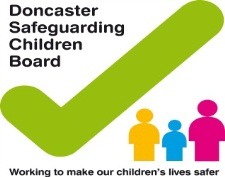 Messages for policy makers, decision makers, practitioners and managers
A public health approach to neglect offers good opportunities for prevention and for spreading health promotion messages.
Unsafe accommodation combined with lapses in parental supervision can be life threatening 
Targeted support for families known to be vulnerable can help to prevent accidents (Reading et al 2008).
Vulnerable adolescents with a long history of neglect and rejection, and who may be care leavers, can rarely thrive living alone in isolated, poor quality accommodation but need a safe, supportive environment
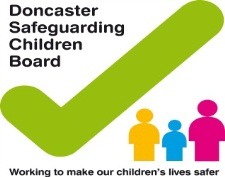 Maintaining a healthy, safe relationship
Parents can wittingly and unwittingly be a source of danger rather than comfort to their child. Practitioners can miss the life-threatening risks that arise when relationships are so poor that care, nurture and supervision are almost non-existent. 
While every effort should be made to intervene early to prevent a parent–child relationship deteriorating in this way, once this has happened urgent action needs to be taken. Action is stalled when this danger is hidden, and when children, adolescents and families disappear from view.
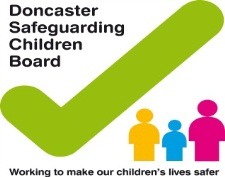 Group Exercise- How do we effectively intervene in cases of Neglect
Please use the following headings on flip chart paper: nominate one person to feed back
Children and Young People?
With parents and carers?
At policy level?
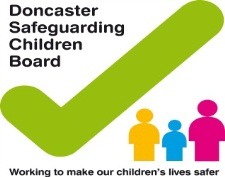 Successful Intervention
The Munro Review also highlights the core skills needed for successful communication with children: listening, being able to convey genuine interest, empathic concern, understanding, emotional warmth, respect for the child, and the capacity to reflect and to manage emotions (Jones, 2003).
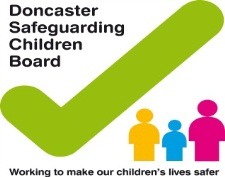 Causes of Neglect
The parents’ past history and experience of being parented
The meaning of the child to the parents
Parents’ own personal difficulties
Social isolation, poverty and serious social exclusion
To intervene effectively in cases of neglect it is important to: 
Understand the perspectives of the child and their family
Assess parents’ ability and motivation to change
Reflect on how our underlying assumptions about neglect may affect our response – for example, focusing on practical support to improve physical conditions in the home at the expense of other aspects of care
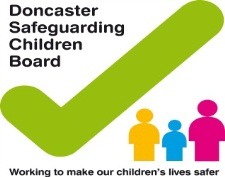 Maintaining a healthy, safe relationship
Practitioners need to be attuned to the relationship between parents and children, even where parents present as loving but may be failing to cope, for example with the demands of their child’s complex health needs or disability.
Older children carry the legacy of their experiences of neglect and rejection with them. As a consequence, threats to their own life can come from their own high-risk behaviour or from suicide. Adolescents need to maintain, or be helped to build, safe, healthy relationships with their peers and with caring adults.
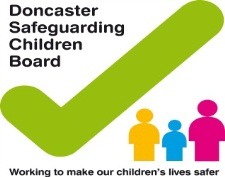 Objectives
To consider:
How we define neglect
Impact on childhood development
Identifying different types of neglect
Challenging the myths
Learning Lessons from Kyra Ishaq
Analysis of Serious Case Reviews
How we assess and intervene
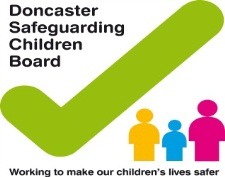 Messages for policy makers, decision makers, practitioners and managers
Routine contact between parents and professionals should be an opportunity to promote sensitive and attuned parenting.
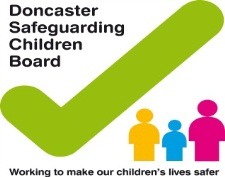 Messages for policy makers, decision makers, practitioners and managers
Missed appointments should be followed up and not considered a reason to withdraw a service. Children and young people who disappear from view may be at risk of severe or life-threatening harm from neglect.
Practitioners and managers should recognize how easily the harm that can come from neglect can be minimized, downgraded or allowed to drift.
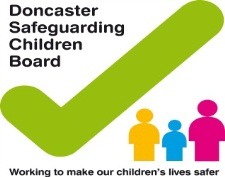 Listening to children and young people
The best interests of children and young people should be at the centre of any professional intervention for neglect.
 Children and young people are a key source of information about their lives and the impact any problems are having on them, within the specific culture and values of their family. (Munro Review)
Children and young people should therefore be fully involved in any assessments or interventions.
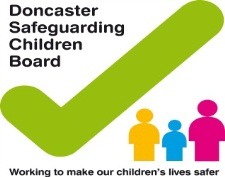 Parents Past History and experience of being parented
Parents and caregivers who are neglectful have often suffered maltreatment or rejection in their own childhoods. 
Unresolved traumas and losses can affect the way in which parents and caregivers care for their own children. 
The possible links between a person’s experience of being parented, and their own parenting styles can mean that families develop patterns of neglectful parenting across generations. 
This is an important factor to consider when placing neglected children with extended family members
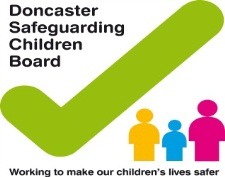 The role of fathers
It also critical to focus on fathers as well as mothers. Research and serious case reviews (SCRs) have demonstrated that interventions often only focus on mothers, with fathers often not considered. 
Fathers are important in children’s lives, and strategies to improve the quality of care children receive are likely to be more effective with the support of fathers and male caregivers (Daniel and Taylor, 2005). 
For both fathers and mothers, the risks they may pose to children’s safety and wellbeing should also be considered.
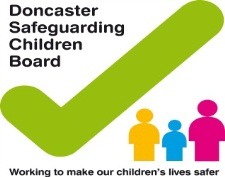 Working with parents and caregivers
Parents and caregivers who neglect their children often have significant needs of their own that should be assessed and addressed using positive interventions. 
Partnership practice is important. This means: a) treating parents with respect; and b) professionals being clear with parents and caregivers about how adult difficulties impact on children’s lives.
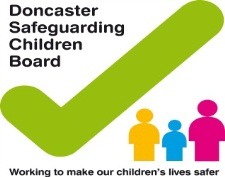 The meaning of the child to the parents
Some neglect is targeted at particular children because of the parents’ negative perceptions and beliefs about the child. 
Could be because of poor attachment relationships or because a child is considered difficult to care for (due to having a disability, for example). 
Children here are held responsible for their own care, and ‘scapegoated’. The Daniel Pelka Serious Case Review (SCR) is an example.
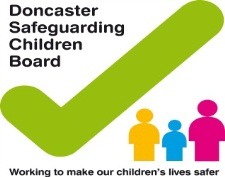